ranking
David KauchakCS 451 – Fall 2013
Admin
Assignment 4

Assignment 5
Course feedback
Thanks!
Course feedback
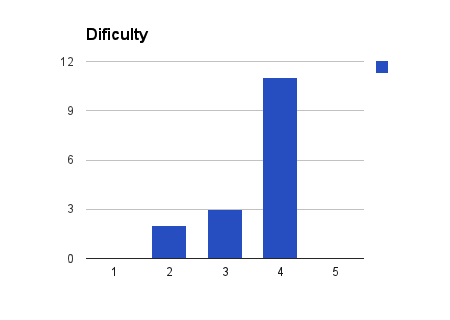 Difficulty
Course feedback
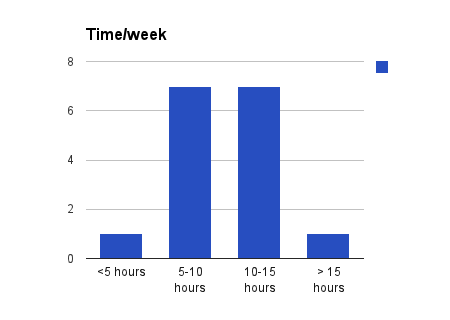 Time/week
Course feedback
Experiments/follow-up questions

More interesting data sets

More advanced topics I’m hoping to get to:
large margin classifiers
probabilistic modeling
Unsupervised learning/clustering
Ensemble learning
Collaborative filtering
MapReduce/Hadoop
Java tip for the day
static

ArrayList<Example> data = dataset.getData();

How can I iterate over it?
Java tip for the day
ArrayList<Example> data = dataset.getData();

for( int i = 0; i < data.size(); i++ ){
	Example ex = data.get(i)
}

OR

// can do on anything that implements the Iterable interface
for( Example ex: data ){ 

}
An aside: text classification
Raw data
labels
Chardonnay
Pinot Grigio
Zinfandel
Text: raw data
Raw data
labels
Features?
Chardonnay
Pinot Grigio
Zinfandel
Feature examples
Raw data
labels
Features
Clinton said pinot repeatedly last week on tv, “pinot, pinot, pinot”
Chardonnay
(1, 1, 1, 0, 0, 1, 0, 0, …)
Pinot Grigio
clinton
said
california
across
tv
wrong
capital
pinot
Occurrence of words
Zinfandel
Feature examples
Raw data
labels
Features
Clinton said pinot repeatedly last week on tv, “pinot, pinot, pinot”
Chardonnay
(4, 1, 1, 0, 0, 1, 0, 0, …)
Pinot Grigio
clinton
said
california
across
tv
wrong
capital
pinot
Frequency of word occurrences
Zinfandel
This is the representation we’re using for assignment 5
Decision trees for text
Each internal node represents whether or not the text has a particular word
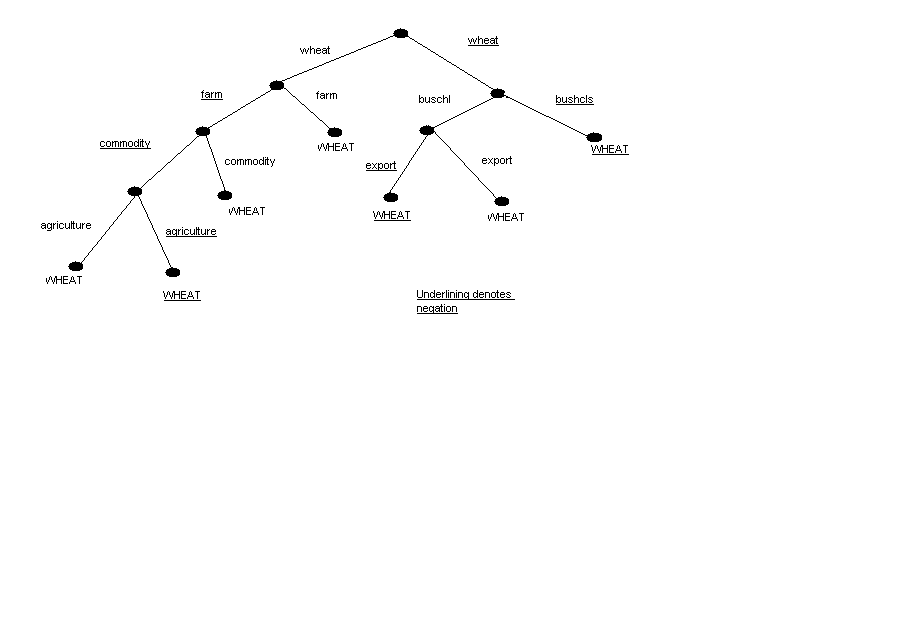 Decision trees for text
wheat is a commodity that can be found in states across the nation
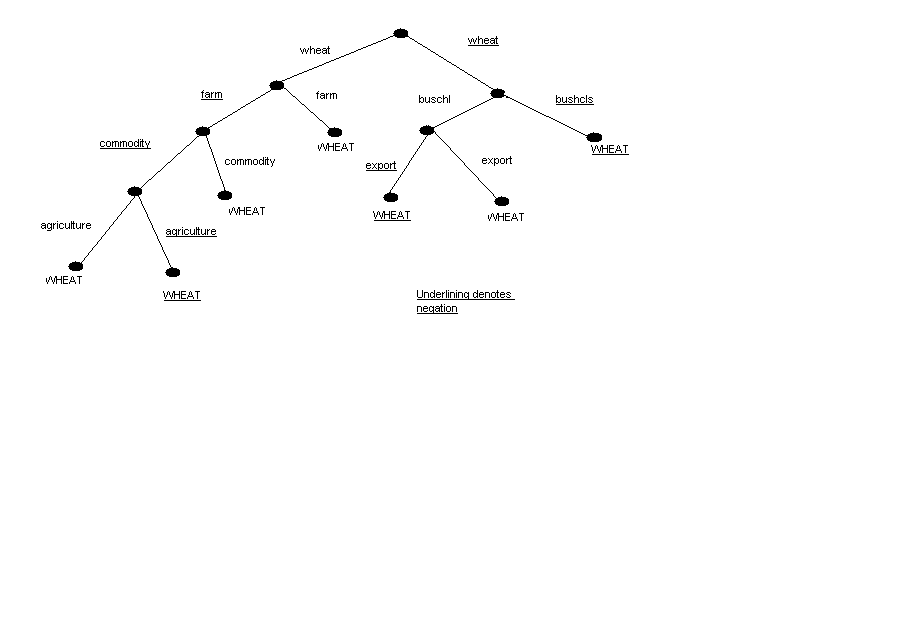 Decision trees for text
The US views technology as a commodity that it can export by the buschl.
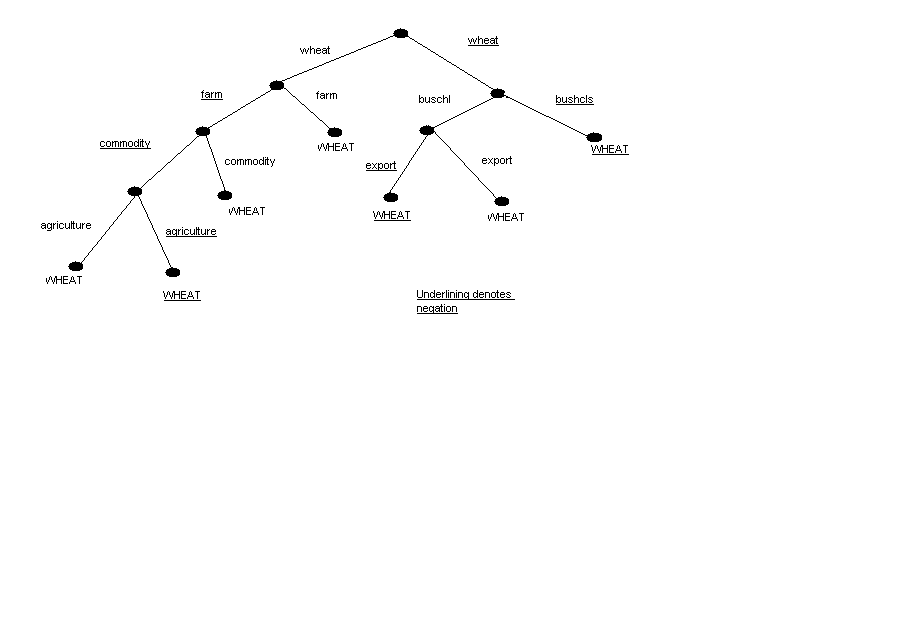 Printing out decision trees
(wheat
   (buschl
      predict: not wheat
      (export
        predict: not wheat
        predict: wheat))
   (farm
      (commodity
         (agriculture
            predict: not wheat
            predict: wheat)
         predict: wheat)
      predict: wheat))
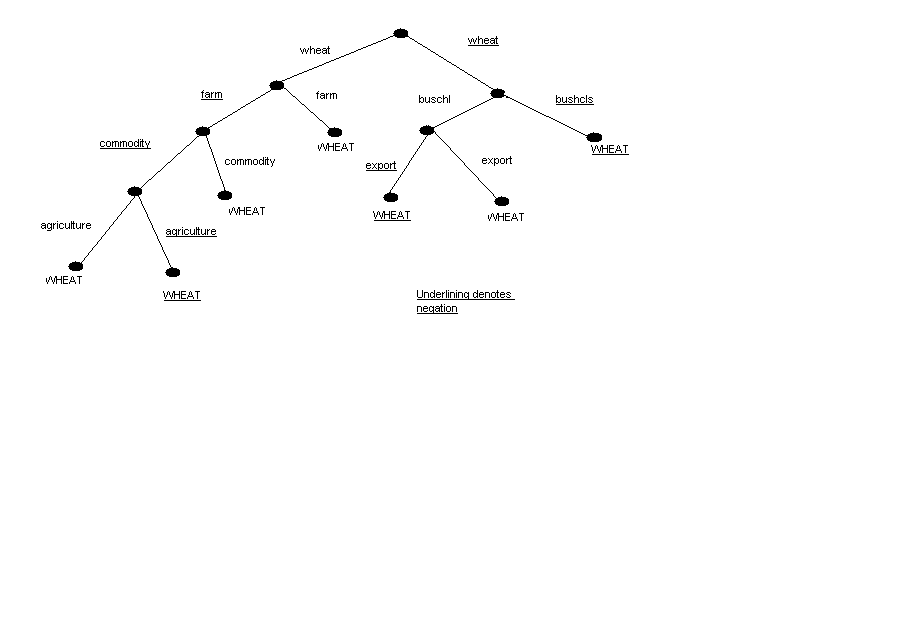 Ranking problems
Suggest a simpler word for the word below:
vital
Suggest a simpler word
Suggest a simpler word for the word below:
vital
Suggest a simpler word
Suggest a simpler word for the word below:
acquired
Suggest a simpler word
Suggest a simpler word for the word below:
acquired
Suggest a simpler word
vital
acquired
important
necessary
essential
needed
critical
crucial
mandatory
required
vital
gotten
received
gained
obtained
got
purchased
bought
got hold of
acquired
…
training data
ranker
train
list of synonyms
list ranked by simplicity
Ranking problems in general
ranking1
ranking2
ranking3
training data:
a set of rankings where each ranking consists of a set of ranked examples
f1, f2, …, fn
f1, f2, …, fn
f1, f2, …, fn
…
f1, f2, …, fn
f1, f2, …, fn
f1, f2, …, fn
f1, f2, …, fn
f1, f2, …, fn
f1, f2, …, fn
f1, f2, …, fn
f1, f2, …, fn
f1, f2, …, fn
ranker
train
f1, f2, …, fn
f1, f2, …, fn
ranking/ordering or examples
f1, f2, …, fn
f1, f2, …, fn
Ranking problems in general
ranking1
ranking2
ranking3
training data:
a set of rankings where each ranking consists of a set of ranked examples
f1, f2, …, fn
f1, f2, …, fn
f1, f2, …, fn
…
f1, f2, …, fn
f1, f2, …, fn
f1, f2, …, fn
f1, f2, …, fn
f1, f2, …, fn
f1, f2, …, fn
f1, f2, …, fn
f1, f2, …, fn
f1, f2, …, fn
Real-world ranking problems?
Netflix My List
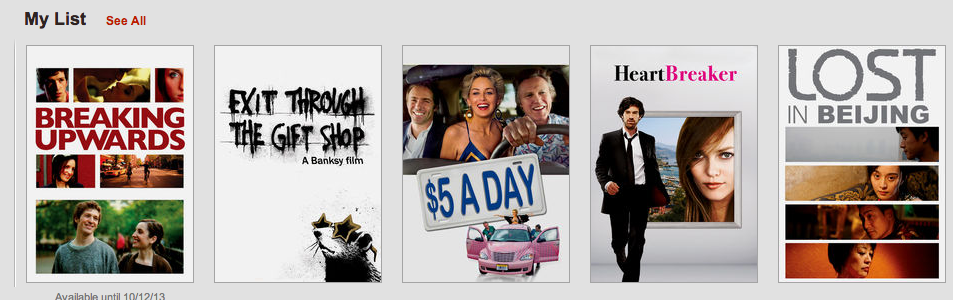 Search
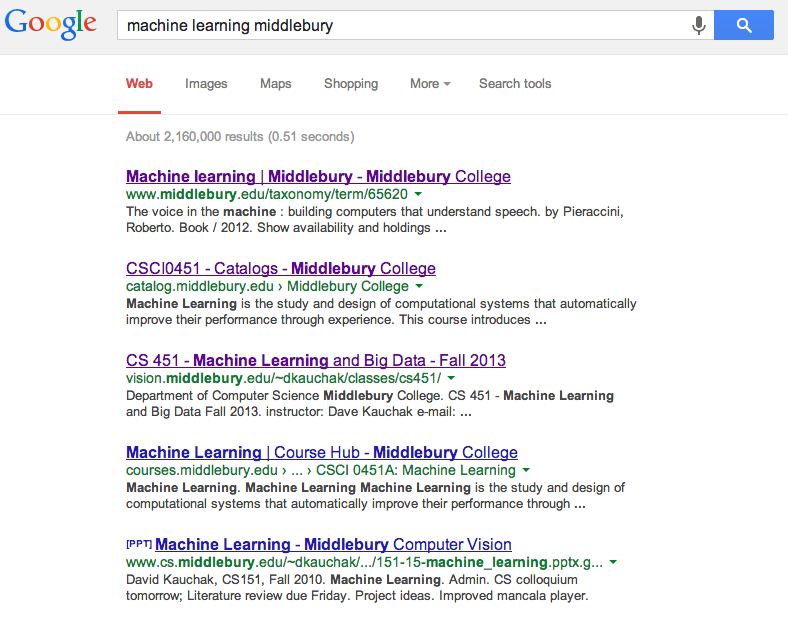 Ranking Applications
reranking N-best output lists
machine translation
computational biology
parsing
…

flight search

…
Black box approach to ranking
Abstraction: we have a generic binary classifier, how can we use it to solve our new problem
+1
optionally: also output a confidence/score
binary classifier
-1
Can we solve our ranking problem with this?
Predict better vs. worse
Train a classifier to decide if the first input is better than second:
- Consider all possible pairings of the examples in a ranking
- Label as positive if the first example is higher ranked, negative otherwise
ranking1
f1, f2, …, fn
f1, f2, …, fn
f1, f2, …, fn
Predict better vs. worse
Train a classifier to decide if the first input is better than second:
- Consider all possible pairings of the examples in a ranking
- Label as positive if the first example is higher ranked, negative otherwise
new examples
binary label
+1
+1
-1
+1
-1
-1
f1, f2, …, fn
f1, f2, …, fn
ranking1
f1, f2, …, fn
f1, f2, …, fn
f1, f2, …, fn
f1, f2, …, fn
f1, f2, …, fn
f1, f2, …, fn
f1, f2, …, fn
f1, f2, …, fn
f1, f2, …, fn
f1, f2, …, fn
f1, f2, …, fn
f1, f2, …, fn
f1, f2, …, fn
Predict better vs. worse
+1
Our binary classifier only takes one example as input
-1
binary classifier
Predict better vs. worse
+1
Our binary classifier only takes one example as input
-1
binary classifier
f’1, f’2, …, f’n’
a1, a2, …, an
b1, b2, …, bn
How can we do this?
We want features that compare the two examples.
Combined feature vector
Many approaches!  Will depend on domain and classifier

Two common approaches:
difference:

greater than/less than:
Training
new examples
label
+1
+1
-1
+1
-1
-1
extract features
f1, f2, …, fn
f1, f2, …, fn
f’1, f’2, …, f’n’
train classifier
f1, f2, …, fn
f1, f2, …, fn
f’1, f’2, …, f’n’
f’1, f’2, …, f’n’
binary classifier
f1, f2, …, fn
f1, f2, …, fn
f’1, f’2, …, f’n’
f1, f2, …, fn
f1, f2, …, fn
f’1, f’2, …, f’n’
f1, f2, …, fn
f1, f2, …, fn
f1, f2, …, fn
f1, f2, …, fn
f’1, f’2, …, f’n’
Testing
unranked
binary classifier
f1, f2, …, fn
ranking?
f1, f2, …, fn
f1, f2, …, fn
Testing
extract features
f’1, f’2, …, f’n’
f1, f2, …, fn
f1, f2, …, fn
unranked
f’1, f’2, …, f’n’
f1, f2, …, fn
f1, f2, …, fn
f’1, f’2, …, f’n’
f1, f2, …, fn
f1, f2, …, fn
f1, f2, …, fn
f1, f2, …, fn
f1, f2, …, fn
f1, f2, …, fn
f’1, f’2, …, f’n’
f1, f2, …, fn
f’1, f’2, …, f’n’
f1, f2, …, fn
f1, f2, …, fn
f1, f2, …, fn
f1, f2, …, fn
f’1, f’2, …, f’n’
Testing
-1
-1
+1
+1
-1
+1
extract features
f’1, f’2, …, f’n’
f1, f2, …, fn
f1, f2, …, fn
f’1, f’2, …, f’n’
f1, f2, …, fn
f1, f2, …, fn
f’1, f’2, …, f’n’
f1, f2, …, fn
f1, f2, …, fn
binary classifier
f1, f2, …, fn
f1, f2, …, fn
f’1, f’2, …, f’n’
f’1, f’2, …, f’n’
f1, f2, …, fn
f1, f2, …, fn
f1, f2, …, fn
f1, f2, …, fn
f’1, f’2, …, f’n’
Testing
-1
-1
+1
+1
-1
+1
f1, f2, …, fn
f1, f2, …, fn
f1, f2, …, fn
f1, f2, …, fn
What is the ranking?
Algorithm?
f1, f2, …, fn
f1, f2, …, fn
f1, f2, …, fn
f1, f2, …, fn
f1, f2, …, fn
f1, f2, …, fn
f1, f2, …, fn
f1, f2, …, fn
Testing
for each binary example ejk:
    label[j] += fjk(ejk)
    label[k] -= fjk(ejk)

rank according to label scores
-1
-1
+1
+1
-1
+1
f1, f2, …, fn
f1, f2, …, fn
f1, f2, …, fn
f1, f2, …, fn
f1, f2, …, fn
f1, f2, …, fn
f1, f2, …, fn
f1, f2, …, fn
f1, f2, …, fn
f1, f2, …, fn
f1, f2, …, fn
f1, f2, …, fn
f1, f2, …, fn
f1, f2, …, fn
f1, f2, …, fn
An improvement?
new examples
binary label
+1
+1
-1
+1
-1
-1
f1, f2, …, fn
f1, f2, …, fn
ranking1
f1, f2, …, fn
f1, f2, …, fn
f1, f2, …, fn
f1, f2, …, fn
f1, f2, …, fn
f1, f2, …, fn
f1, f2, …, fn
f1, f2, …, fn
f1, f2, …, fn
f1, f2, …, fn
f1, f2, …, fn
f1, f2, …, fn
f1, f2, …, fn
Are these two examples the same?
Weighted binary classification
new examples
weighted label
+1
+2
-1
+1
-2
-1
f1, f2, …, fn
f1, f2, …, fn
ranking1
f1, f2, …, fn
f1, f2, …, fn
f1, f2, …, fn
f1, f2, …, fn
f1, f2, …, fn
f1, f2, …, fn
f1, f2, …, fn
f1, f2, …, fn
f1, f2, …, fn
f1, f2, …, fn
f1, f2, …, fn
f1, f2, …, fn
f1, f2, …, fn
Weight based on distance in ranking
Weighted binary classification
new examples
weighted label
+1
+2
-1
+1
-2
-1
f1, f2, …, fn
f1, f2, …, fn
ranking1
f1, f2, …, fn
f1, f2, …, fn
f1, f2, …, fn
f1, f2, …, fn
f1, f2, …, fn
f1, f2, …, fn
f1, f2, …, fn
f1, f2, …, fn
f1, f2, …, fn
f1, f2, …, fn
f1, f2, …, fn
f1, f2, …, fn
f1, f2, …, fn
In general can weight with any consistent distance metric
Can we solve this problem?
Testing
If the classifier outputs a confidence, then we’ve learned a distance measure between examples

During testing we want to rank the examples based on the learned distance measure

Ideas?
Testing
If the classifier outputs a confidence, then we’ve learned a distance measure between examples

During testing we want to rank the examples based on the learned distance measure

Sort the examples and use the output of the binary classifier as the similarity between examples!
Ranking evaluation
ranking
prediction
1
3
2
5
4
1
2
3
4
5
f1, f2, …, fn
f1, f2, …, fn
f1, f2, …, fn
f1, f2, …, fn
f1, f2, …, fn
Ideas?
Idea 1: accuracy
ranking
prediction
1
3
2
5
4
1
2
3
4
5
f1, f2, …, fn
1/5 = 0.2
f1, f2, …, fn
f1, f2, …, fn
f1, f2, …, fn
f1, f2, …, fn
Any problems with this?
[Speaker Notes: - doesn’t capture near m]
Doesn’t capture “near” correct
ranking
prediction
prediction
1
3
2
5
4
1
5
4
3
2
1
2
3
4
5
f1, f2, …, fn
f1, f2, …, fn
f1, f2, …, fn
f1, f2, …, fn
f1, f2, …, fn
1/5 = 0.2
[Speaker Notes: - doesn’t capture near m]
Idea 2: correlation
ranking
prediction
prediction
1
3
2
5
4
1
5
4
3
2
1
2
3
4
5
Look at the correlation between the ranking and the prediction
[Speaker Notes: - doesn’t capture near m]